KURSMariestad BoIS Värdegrund
Kommunikation

Utbildning

Respekt

Stolthet
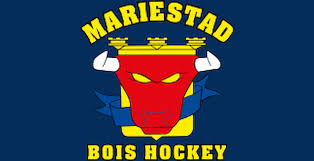 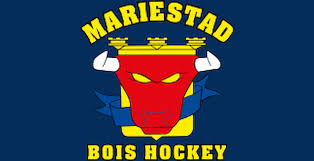 KURSMariestad BoIS Värdegrund
Kommunikation – Vi alla drar åt samma håll och vi har en öppenhet mot varandra. Detta har vi genom ett bra informationsflöde genom hela föreningen. Att det som beslutas kommuniceras ut. Målet är att varje enskild medlem ska kunna vara trygga med att veta vem de ska vända sig till för att få svar på sina frågor.

Utveckling – För att Mariestad BoIS ska vara ett unikt och intressant alternativ för barn & föräldrar, ställs det också krav på föreningen.* Vi behöver ha engagerade och utbildade ledare.* Mariestad BoIS som helhet ska vara utvecklande så alla känner sig stärkta av att vara engagerade i föreningen.* Mariestad BoIS grundinställning är att allt går hela tiden att göra bättre, Vi är ständigt under utveckling.

Respekt –Inom Mariestad BoIS stöttar och respekterar vi varandra i med- & motgång.* Vi visar respekt mot våra motståndare, domare och funktionärer var vi än är.* Vi respekterar de riktlinjer och mål som föreningen beslutar.* Mariestad BoIS respekterar och lyssnar till varje enskild medlems önskemål.* Vi är ödmjuka inför varandra.

Stolthet –ALLA spelare, ledare, föräldrar, anställda, och ideella arbetskrafter ska känna en stolthet i att vara en del av Mariestad BoIS.Genom att känna stolthet kan vi tillsammans få fler att börja spela ishockey. Målet är att det för alla ska vara en glädje att komma till vår gemensamma ishall.